Пётр Ильич Чайковский1840-1893
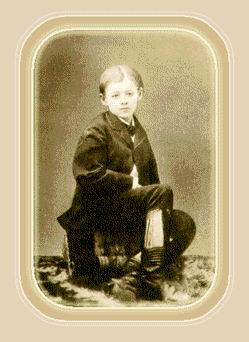 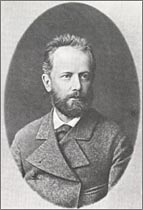 «Детский альбом»1878 год
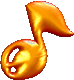 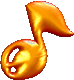 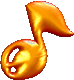 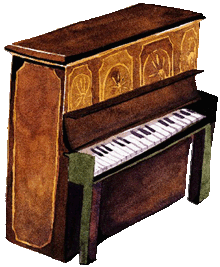 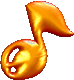 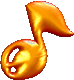 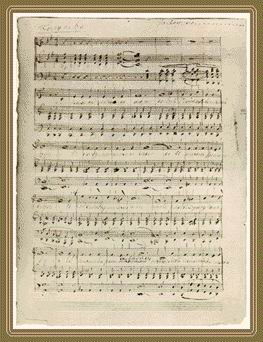 «Новая кукла»
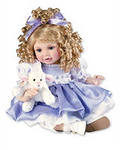 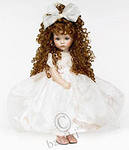 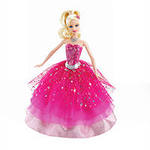 «Болезнь куклы»
«Марш оловянных солдатиков»
«Баба-Яга»